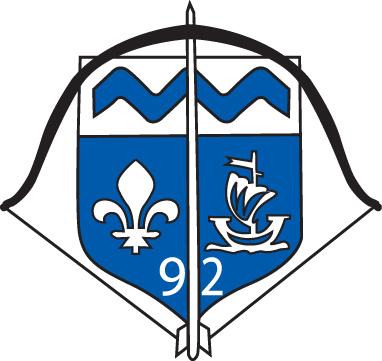 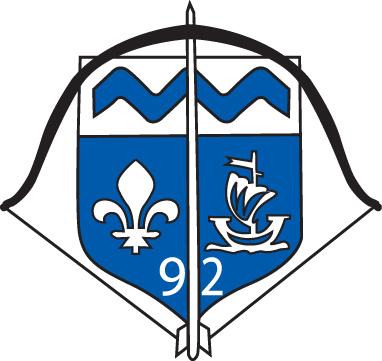 Le Comité Département 92
de Tir à l’Arc
organise :
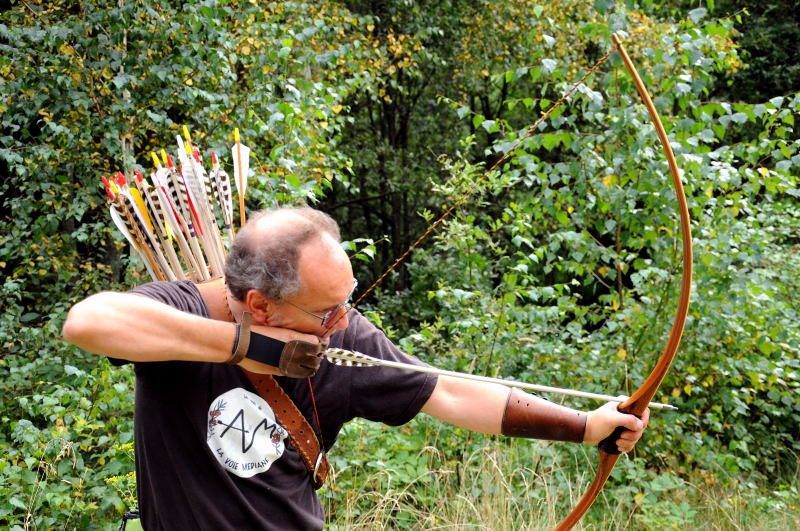 Stage découverte
Tir instinctif *
* Méthode Jean-Marie Coche
Le 28 mars 2020

Journée complète
Encadrée par Jean-Michel Benazeraf
Au jardin d’arc des Archers du Phénix
À Chatenay-Malabry
Ouvert à toutes et tous, débutants ou confirmés (8 places max.)
Participation : 50€ (matériel pouvant être prêté sur demande
Aide du département 20€ par archer
Toutes les informations et réservations
https://www.tiralarc92.com